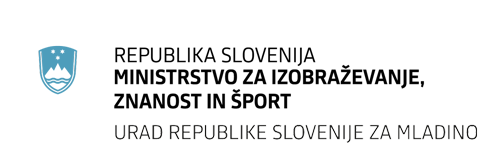 Javni poziv za sofinanciranje programov mladinskega dela v letih 2020 in 2021
Informativni dan
15. 1. 2020
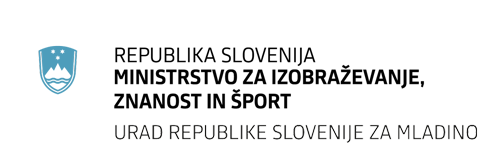 Dnevni red
Nagovor direktorja Urada RS za mladino
Osnove Javnega poziva 2020-2021
Pogoji, ki jih morajo izpolnjevati prijavitelji
Merila in kriteriji ocenjevanja
Uporaba spletne aplikacije za oddajo prijav
Kako oddati prijavo
Vprašanja in odgovori
Skrbnik javnega poziva: Zvijezdan Mikić, zvijezdan.mikic@gov.si
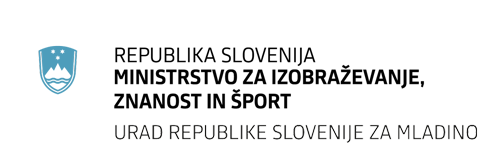 1
Nagovor direktorja Urada RS za mladino
Skrbnik javnega poziva: Zvijezdan Mikić, zvijezdan.mikic@gov.si
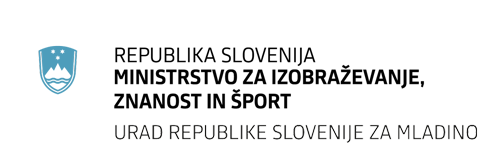 2
Osnove Javnega poziva 2020-2021
Skrbnik javnega poziva: Zvijezdan Mikić, zvijezdan.mikic@gov.si
Zakaj?
2. Osnove Javnega poziva 2020-2021
Podlage:
Zakon o državni upravi
Zakon o javnih financah
Zakon o izvrševanju proračunov RS za leti 2020 in 2021
Proračuna RS za leti 2020 in 2021
Resolucija o Nacionalnem programu za mladino 2013-2020
Zakon o javnem interesu v javnem sektorju (ZJIMS)
Pravilnik o izvajanju ZJIMS
Sklep o začetku postopka za sofinanciranje programov mladinskega dela v letih 2020 in 2021
Skrbnik javnega poziva: Zvijezdan Mikić, zvijezdan.mikic@gov.si
Zakaj?
2. Osnove Javnega poziva 2020-2021
Namen:
namenjen sofinanciranju programov mladinskega dela v letih 2020 in 2021, izvajajo organizacije v mladinskem sektorju

Cilji:
spodbujanje participacije med mladimi, zlasti s promoviranjem pomena mladinske participacije in krepitvijo informiranja in svetovanja v mladinskem sektorju, 
spodbujanje prostovoljstva med mladimi, 
spodbujanje ustanavljanja in razvoja organizacij v mladinskem sektorju, 
spodbujanje razvoja ključnih področij mladinskega sektorja
zagotavljanje delovanja neorganizirane mladine ter 
spodbujanje vključevanja v mednarodno mladinsko delo in učnih mobilnosti v mladinskem delu ter njihovo krepitev.
Skrbnik javnega poziva: Zvijezdan Mikić, zvijezdan.mikic@gov.si
Kaj?
2. Osnove Javnega poziva 2020-2021
Predmet:
Programi mladinskega dela, namenjeni mladim od 15. do dopolnjenega 29. leta.
„Mladinsko delo je organizirana in ciljno usmerjena oblika delovanja mladih in za mlade, v okviru katere mladi na podlagi lastnih prizadevanj prispevajo k lastnemu vključevanju v družbo, krepijo svoje kompetence ter prispevajo k razvoju skupnosti.“

Programi morajo biti umeščeni v vsaj eno od spodaj navedenih področij mladinskega sektorja:
avtonomija mladih,
neformalno učenje in usposabljanje ter večanje kompetenc mladih, dostop mladih do trga dela in razvoj podjetnosti mladih,
skrb za mlade z manj priložnostmi v družbi,
prostovoljstvo, solidarnost in medgeneracijsko sodelovanje mladih,
mobilnost mladih in mednarodno povezovanje,
zdrav način življenja in preprečevanje različnih oblik odvisnosti mladih,
dostop mladih do kulturnih dobrin in spodbujanje ustvarjalnosti ter inovativnosti mladih 
sodelovanje mladih pri upravljanju javnih zadev v družbi.
Kaj?
2. Osnove Javnega poziva 2020-2021
Skupine programov, ki jih bo podprl Javni poziv:
- Nacionalne mladinske organizacije (NMO)
- Mladinski centri (MC)
- Druge nevladne organizacije, ki izvajajo program mladinskega dela (DNO)

Prednostna področja, ki naj jih zasledujejo prijavljeni programi mladinskega dela (Podpodročje „Mladi in družba“ NPM 2013-2022):
spodbujanje participacije in zastopanosti mladih žensk in moških,
spodbujanje ustanavljanja in razvoja organizacij v mladinskem sektorju, razvoja ključnih področij mladinskega sektorja ter zagotavljanje delovanja neorganizirane mladine,
spodbujanje vključevanja v mednarodno mladinsko delo in učnih mobilnosti v mladinskem delu ter njihova krepitev, 
spodbujanje prostovoljstva med mladimi.
Skrbnik javnega poziva: Zvijezdan Mikić, zvijezdan.mikic@gov.si
Kdo?
2. Osnove Javnega poziva 2020-2021
Upravičenci do oddaje prijav:
organizacije, ki imajo status organizacije v javnem interesu v mladinskem sektorju (društva, zasebni zavodi, ustanovi, sindikat, podmladki)* in
javni zavodi, ki delujejo v mladinskem sektorju in v okviru katerih je zagotovljena avtonomija mladih.

* Evidenca organizacij v javnem interesu v mladinskem sektorju (https://podatki.gov.si/dataset/evidenca-organizacij-v-javnem-intersu-v-mladinskem-sektorju)
Skrbnik javnega poziva: Zvijezdan Mikić, zvijezdan.mikic@gov.si
Koliko?
2. Osnove Javnega poziva 2020-2021
Skrbnik javnega poziva: Zvijezdan Mikić, zvijezdan.mikic@gov.si
Koliko?
2. Osnove Javnega poziva 2020-2021
Način delitve sredstev med prijavljene programe:
Sredstva bodo razdeljena med prijavitelje, ki bodo dosegli vsaj minimalno število točk 
Višina razpisanih sredstev v posamezni skupini programov, deljena s skupnim številom točk vseh uspešnih prijaviteljev v posamezni skupini, bo osnova za izračun vrednosti točke.
Delež sredstev, ki jih prejme posamezni izbrani program, bo enak zmnožku vrednosti točke in števila točk, ki jih je dosegel prijavitelj, zaokrožen na najbližjo celo vrednost večkratnika 50,00 EUR)
Skrbnik javnega poziva: Zvijezdan Mikić, zvijezdan.mikic@gov.si
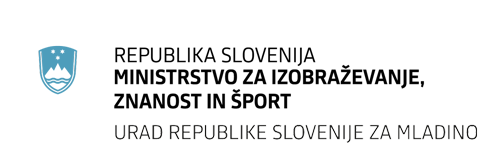 3
Pogoji, ki jih morajo izpolnjevati prijavitelji
Skrbnik javnega poziva: Zvijezdan Mikić, zvijezdan.mikic@gov.si
3. Pogoji, ki jih morajo izpolnjevati prijavitelj
SPLOŠNI POGOJI
3. Pogoji, ki jih morajo izpolnjevati prijavitelji
POSEBNI POGOJI
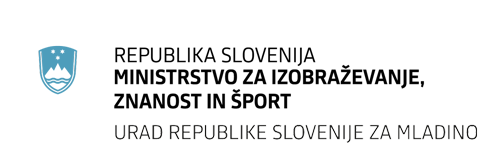 4
Merila in kriteriji ocenjevanja
Skrbnik javnega poziva: Zvijezdan Mikić, zvijezdan.mikic@gov.si
4. Merila in kriteriji za ocenjevanje prijav
4. Merila in kriteriji za ocenjevanje prijav
PROGRAMI NMO
4. Merila in kriteriji za ocenjevanje prijav
4. Merila in kriteriji za ocenjevanje prijav
PROGRAMI MC
4. Merila in kriteriji za ocenjevanje prijav
4. Merila in kriteriji za ocenjevanje prijav
PROGRAMI DNO
4. Merila in kriteriji za ocenjevanje prijav
PROGRAMI DNO
4. Merila in kriteriji za ocenjevanje prijav
VSI PROGRAMI
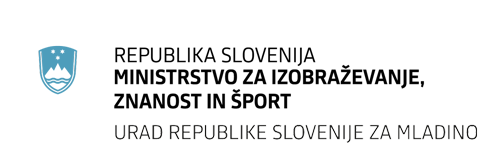 5
Uporaba spletne aplikacije za oddajo prijav
Skrbnik javnega poziva: Zvijezdan Mikić, zvijezdan.mikic@gov.si
5. Uporaba spletne aplikacije za oddajo prijav
Dostop
https://razpisi.mlad.si

Podpora: 
Positiva d.o.o.
Tomaž Zorc
(01) 620 33 13 tomaz.zorc@positiva.si
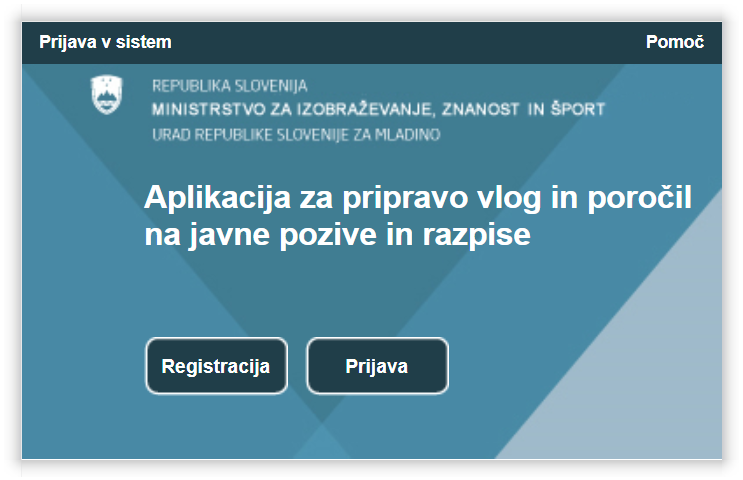 Skrbnik javnega poziva: Zvijezdan Mikić, zvijezdan.mikic@gov.si
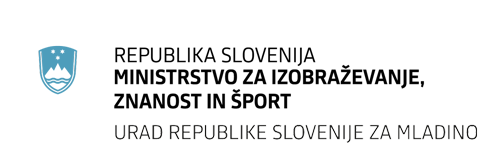 6
Kako oddati prijavo?
Skrbnik javnega poziva: Zvijezdan Mikić, zvijezdan.mikic@gov.si
6. Kaj vse mora vsebovati prijava?
v celoti izpolnjen prijavni obrazec iz razpisne dokumentacije razpisovalca (katere del je izjava o izpolnjevanju pogojev), žigosan in podpisan s strani pooblaščene osebe (zastopnika) prijavitelja
za prijavitelje v skupini »Mladinski centri«: seznam vseh prostorov s katerimi razpolaga mladinski center za načrtovanje in izvajanje dejavnosti mladinskega dela po namembnosti in velikosti (v prijavnem obrazcu)
za javne zavode, ki delujejo v mladinskem sektorju:
       - fotokopijo izpisa iz poslovnega registra, ki ne sme biti starejša od 30 dni, 
       - fotokopijo temeljnega akta javnega zavoda (npr. statut), iz katerega je razvidna      
         avtonomija mladih,
       - seznam dogodkov v letu 2019, ki jih je prijavitelj organiziral ali soorganiziral z
         navedbo naziva dogodka, datuma in kraja izvedbe dogodka ter števila aktivnih
         udeležencev programa (le tisti javni zavodi, ki niso bili izbrani na javnem pozivu za
         sofinanciranje mladinskega dela v letih 2018 in 2019).
Skrbnik javnega poziva: Zvijezdan Mikić, zvijezdan.mikic@gov.si
6. Kako oddati prijavo?
Izpolniti prijavni obrazec z uporabo spletne aplikacije (v celoti in v slovenskem jeziku)
Prijavo oddati prek spletne aplikacije (tako, da le ta generira črtno kodo)
Elektronsko oddano elektronsko prijavo natisniti, jo podpisati in žigosati ter jo z vsemi predpisanimi prilogami vložiti v pisemsko ovojnico
Pisemsko ovojnico opremiti z vidnimi označbami, kot sledi: 
       - polni naslov razpisovalca (Ministrstvo za izobraževanje, znanost in šport, Urad 
         Republike Slovenije za mladino, Masarykova 16, 1000 Ljubljana)
       - »Ne odpiraj – prijava na javni poziv – JP 2020-2021« na sprednji strani ovojnice,
       - polni naziv in naslov prijavitelja,
       - obrazec s črtno kodo, ki jo prijavitelju ob tiskanju prijave določi spletna aplikacija.
Ovojnico poslati s priporočeno pošiljko najpozneje do 10. 2. 2020
Skrbnik javnega poziva: Zvijezdan Mikić, zvijezdan.mikic@gov.si
Na kaj biti še posebej pozoren?
Okvirna časovnica
Skrbnik javnega poziva: Zvijezdan Mikić, zvijezdan.mikic@gov.si
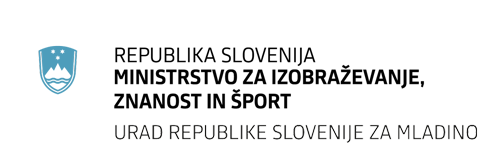 7
Vprašanja in odgovori
Skrbnik javnega poziva: Zvijezdan Mikić, zvijezdan.mikic@gov.si
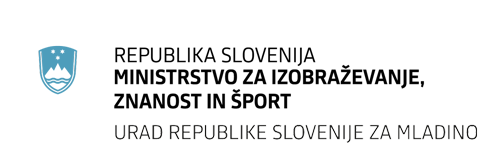 Dodatne informacije
Zvijezdan Mikić
E: Zvijezdan.mikic@gov.si
T: 01 478 47 72 (delavniki 10:00-11:00 in 13:30-14:30
www.ursm.gov.si: javne objave / Javni poziv 2020-2021